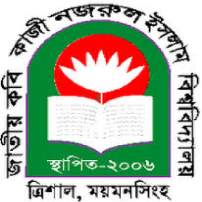 Stochastic Process for MS
CSE 5403: Stochastic Process			Cr. 3.00
Course Teacher: Dr. A H M Kamal
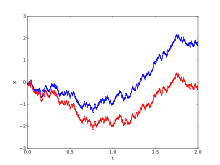 Course Leaner: 2nd semester of MS 2015-16
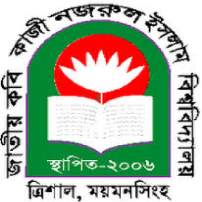 Stochastic Process for MS
Regression Analysis:
Regression analysis is used to describe the relationships between a set of independent variables and the dependent variable. Regression analysis produces a regression equation where the coefficients represent the relationship between each independent variable and the dependent variable.
Simple linear model:
A simple linear model to relate the forecasted and predictor variable is as follows:
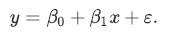 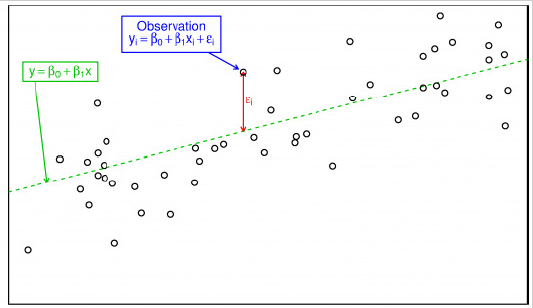 Where the regression line is:
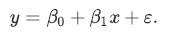 β0 , β1 are variable that can be analyzed to minimize the sum of ε.  
These two variable are estimated.
When x=0, ε =0, then y= β0.
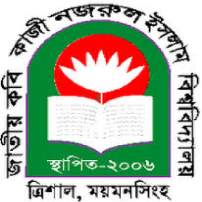 Stochastic Process for MS
Regression Analysis:
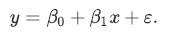 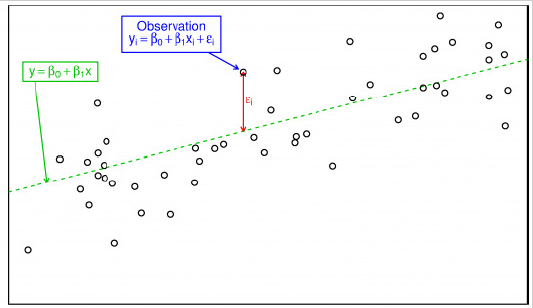 β0 , β1 are variable that can be analyzed to minimize the sum of ε.  
 These two variable are estimated.
 When x=0, ε =0, y= β0.
These errors:
 Have mean zero.
 Are not auto correlated
 Are unrelated to the predicting variables.
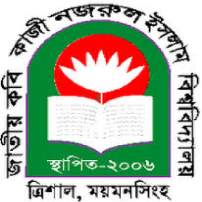 Stochastic Process for MS
Regression Analysis:
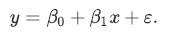 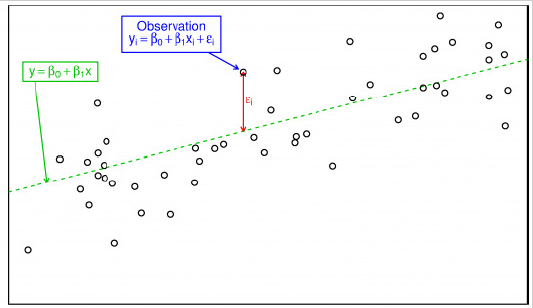 β0 , β1 are variable that can be analyzed to minimize the sum of ε.  
 These two variable are estimated.
 When x=0, ε =0, y= β0.
Choose the value of β0 , β1 are to minimize error’s sum
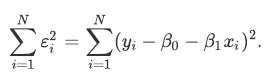 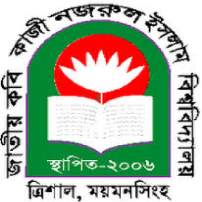 Stochastic Process for MS
Regression Analysis:
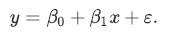 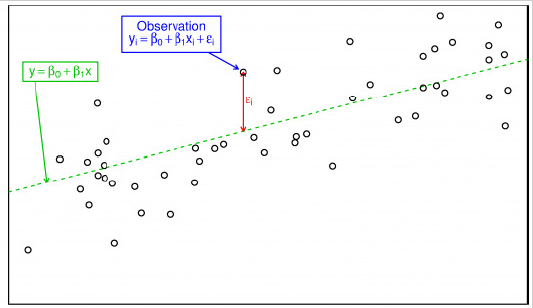 Choose the value of β0 , β1 are to minimize error’s sum
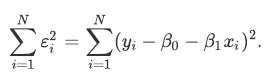 Least square errors:
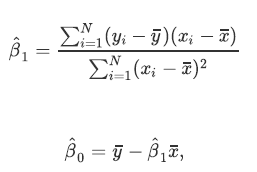 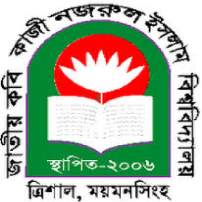 Stochastic Process for MS
Regression Analysis:
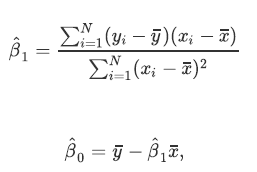 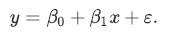 Least square errors:
Estimated regression line (of red color),
The green is true line.
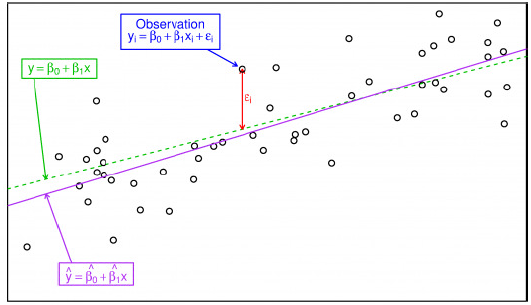 Observed values:
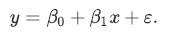 True line:
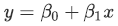 Estimated regression line:
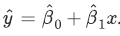 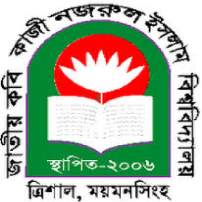 Stochastic Process for MS
Regression Analysis:
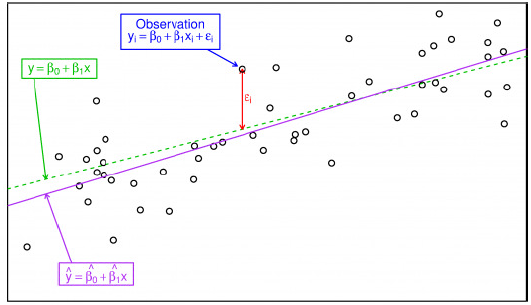 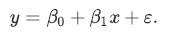 Least square errors:
Estimated regression line (of red color),
The green is true line.
Observed values:
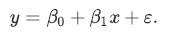 The forecast values of y obtain from the observed values of x. Also known as fitted values.
The difference between observed values and the forecasted values are called residues.
True line:
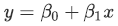 Estimated regression line:
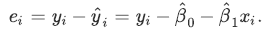 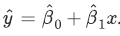 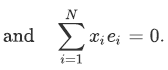 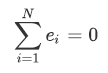 Target: